ASSOCIATION GENERALE DES
CADRES
Assemblée Générale Ordinaire
21/02/2024
Assemblée Générale Ordinaire
le 21 février 2024
ORDRE DU JOUR
le 21 février 2024
Allocution de bienvenue par le Président Steve Keipes

Rapport d’activité par le Secrétaire général Daniel Nestler

Rapport du Trésorier Pascal Recken sur les comptes 2023

Rapport des réviseurs de caisse

Désignation des réviseurs de caisse pour l’exercice 2024

Présentation et vote du projet de budget pour l’exercice 2024

Fixation de la cotisation pour l’exercice 2025

Election d’un nouveau comité

Proposition et vote de modifications à apporter aux statuts de l’AGC

Discussion et divers
21/02/2024
ASSOCIATION GENERALE DES CADRES – AGO 2024
Allocution de bienvenue par le Président Steve Keipes
ORDRE DU JOUR
le 21 février 2024
Allocution de bienvenue par le Président Steve Keipes

Rapport d’activité par le Secrétaire général Daniel Nestler

Rapport du Trésorier Pascal Recken sur les comptes 2023

Rapport des réviseurs de caisse

Désignation des réviseurs de caisse pour l’exercice 2024

Présentation et vote du projet de budget pour l’exercice 2024

Fixation de la cotisation pour l’exercice 2025

Election d’un nouveau comité

Proposition et vote de modifications à apporter aux statuts de l’AGC

Discussion et divers
21/02/2024
ASSOCIATION GENERALE DES CADRES – AGO 2024
Rapport d‘activité 
Exercice 2023
Rapport d‘activité 
Exercice 2023
2023 en Chiffres	

   1 Assemblée générale ordinaire
2 réunions du Bureau Exécutif
4 réunions du Comité
2 réunions du Groupe de travail art. 36 
1 vérification de caisse avec les réviseurs
2 entrevues avec l’AGITE
1 entrevue avec la FGEC
1 entrevue avec le DP
2 réunions du Groupe de travail « Inforum »
1 entrevue avec les responsables du « Petro Center »
7 réunions du comité Fédéral CGFP (y inclus 2 journées à Urspelt)
2 réunions du comité exécutif CGFP
5 réunions (séances plénières) au sein de la CHFEP
2 réunions du Groupe de Travail « Liberté Syndical » de la CGFP
1 réunion du Groupe de Travail « Salariés » de la CGFP
1 réunion avec les responsables de l’INAP
1 réunion de la commission administrative INAP
1 formation CHFEP (3 personnes)
2 réunions de la commission des finances  de la CHFEP
2 réunions de la commission formation membres de la CHFEP

    & Beaucoup d’emails, d’appels téléphoniques, lettres…
21/02/2024
ASSOCIATION GENERALE DES CADRES – AGO 2024
Rapport d‘activité 
Exercice 2023
Dernière AGO : 16 mars 2023


Sujets dominants: 

Réforme de la CHFEP

Accords « tripartites »

Accords «télétravail»

Accord salarial 2023+2024

CESI

Report de l’augmentation de la cotisation à 2024
ASSOCIATION GENERALE DES CADRES – AGO 2024
21/02/2024
Rapport d‘activité 
Exercice 2023
CGFP Groupes de Travail


« Liberté Syndicale »



« Salariés »
ASSOCIATION GENERALE DES CADRES – AGO 2024
21/02/2024
Rapport d‘activité 
Exercice 2023
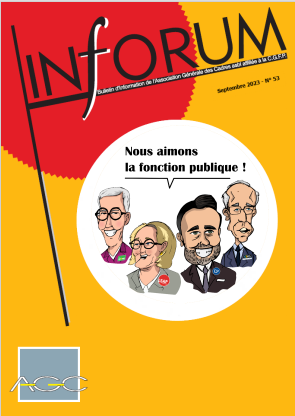 Inforum numéro 53 de septembre 2023


Le mot du Président
Le mot du Bureau Exécutif
Présentation de l’AGC
Le programme d’action
Lettre aux partis politiques
Réponses des partis politiques
Le coin du persifleur
ASSOCIATION GENERALE DES CADRES – AGO 2024
21/02/2024
Rapport d‘activité 
Exercice 2023
Réponses des parties politiques:

Les partis suivants ont répondu correctement aux questions:





Le parti suivant n’a pas répondu du tout, malgré plusieurs rappels:





Le parti suivant nous a accueilli pour une réunion intéressante, mais n’a pas concrètement répondu aux questions. Une réponse générale supposant répondre a tout nous a été envoyée.
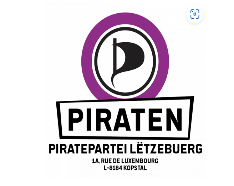 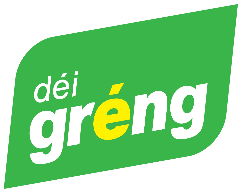 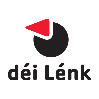 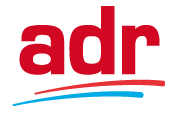 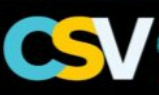 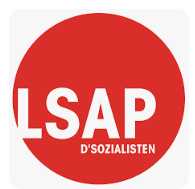 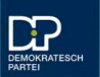 ASSOCIATION GENERALE DES CADRES – AGO 2024
21/02/2024
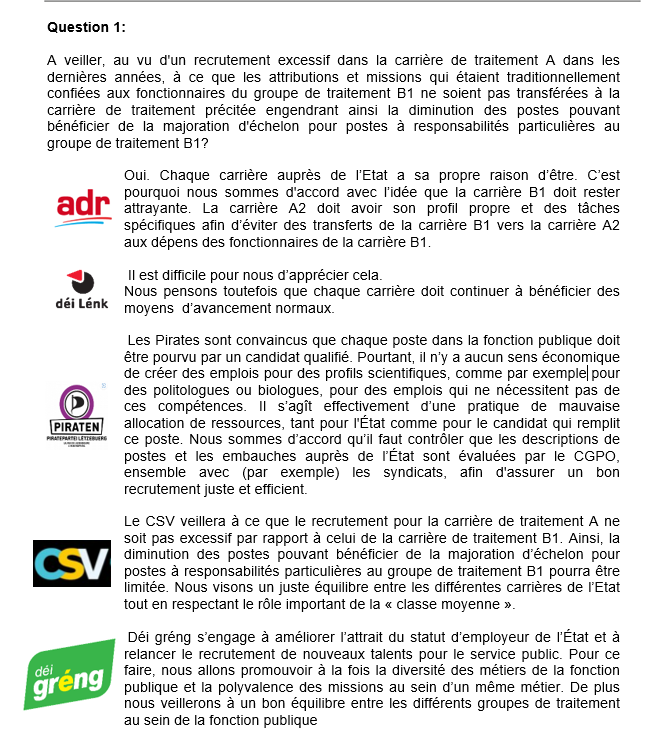 21/02/2024
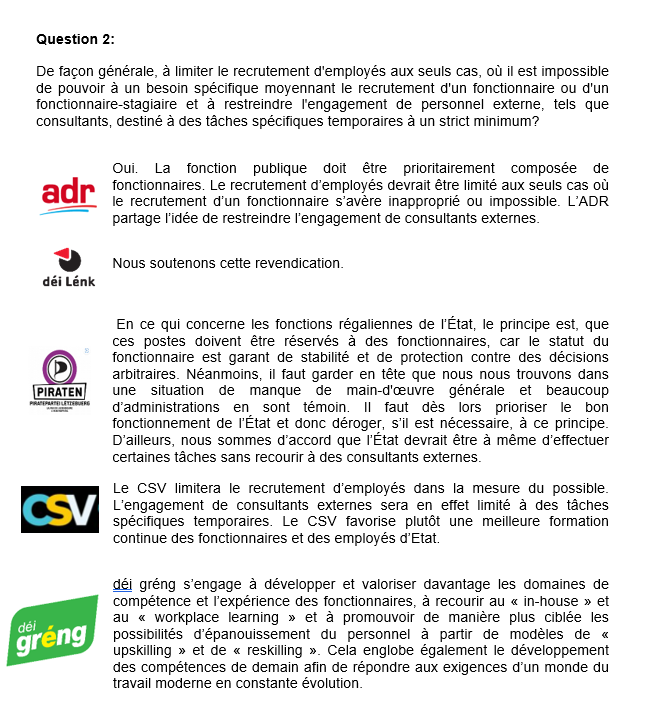 21/02/2024
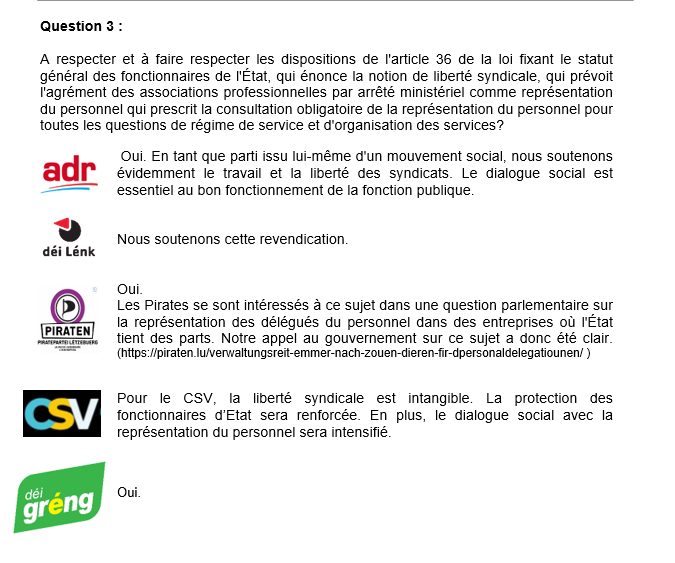 21/02/2024
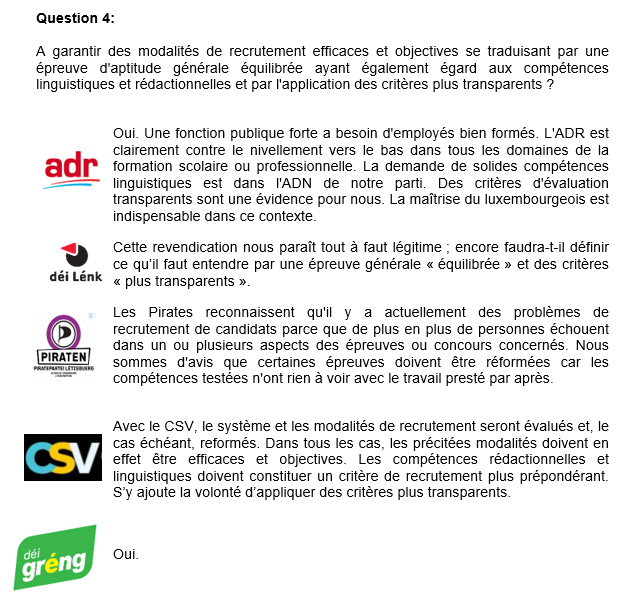 21/02/2024
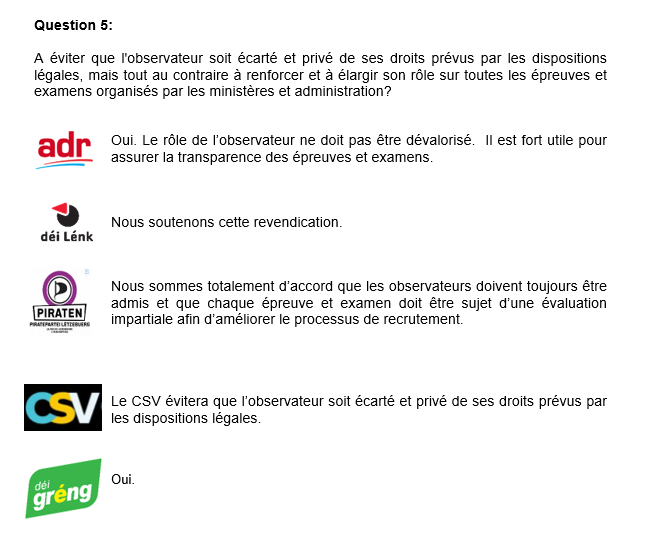 21/02/2024
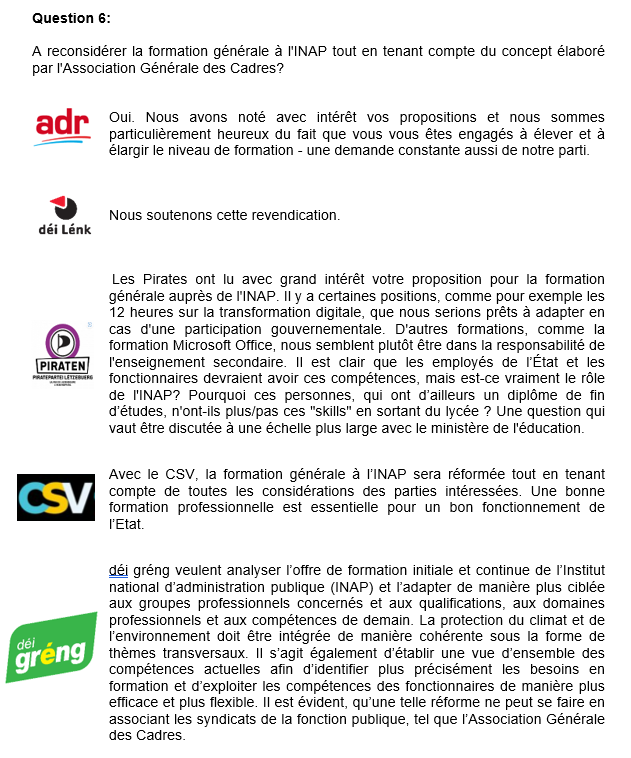 21/02/2024
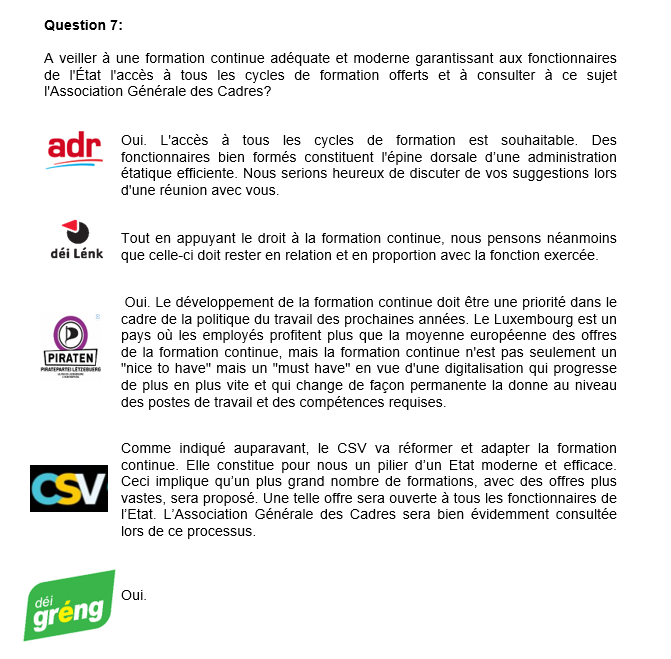 21/02/2024
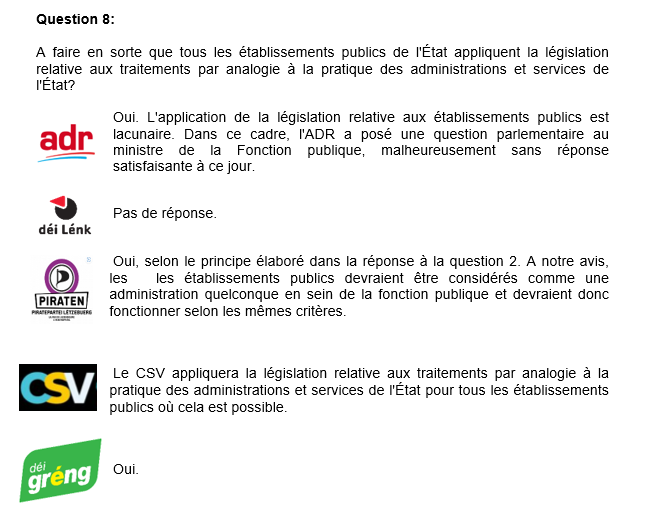 21/02/2024
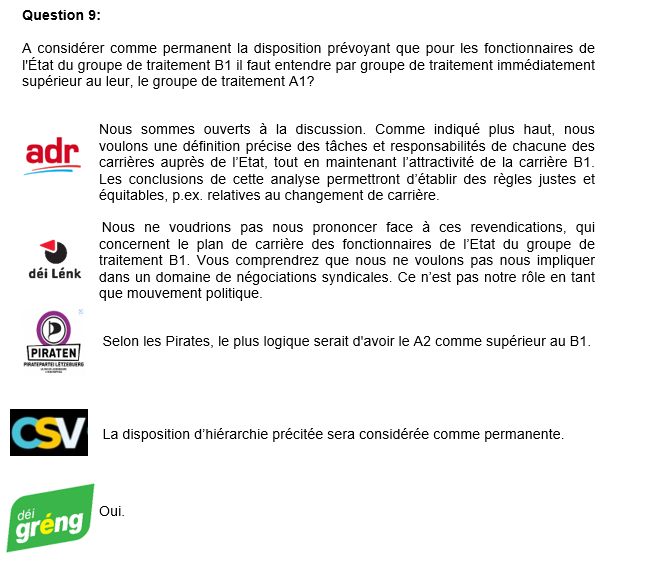 21/02/2024
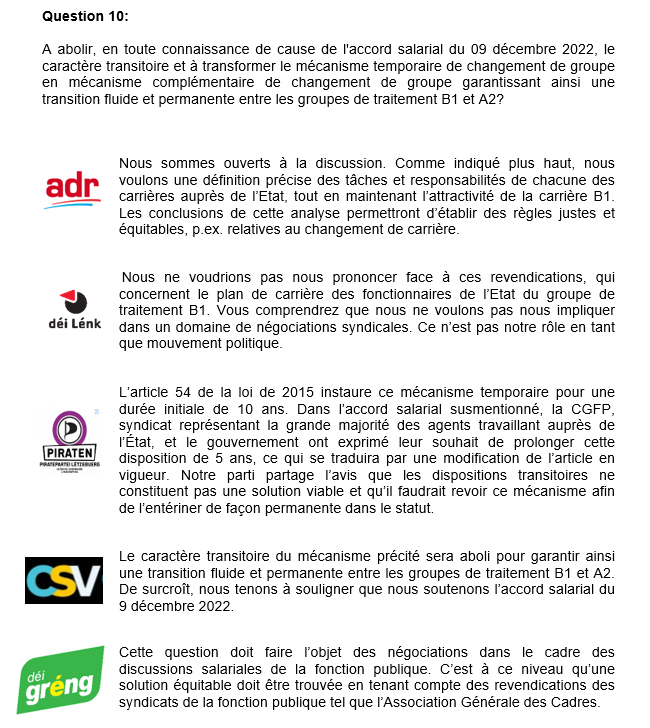 21/02/2024
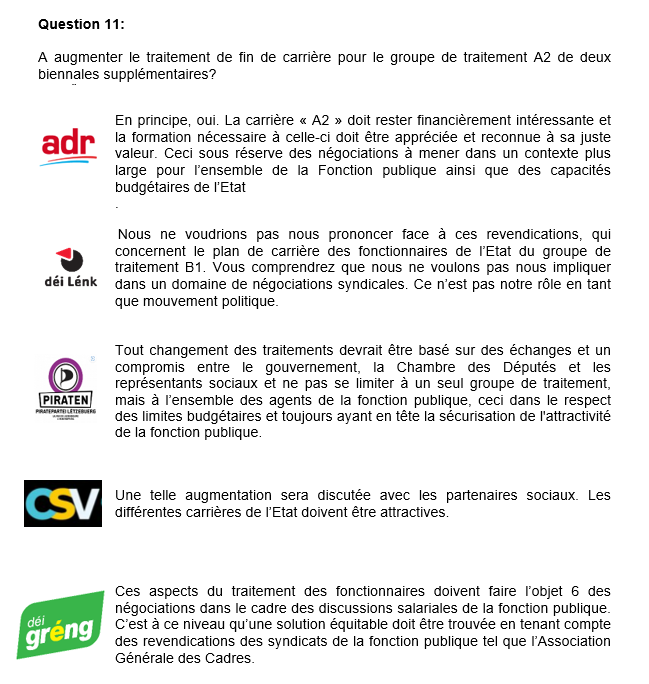 21/02/2024
Rapport d‘activité 
Exercice 2023
Lettre envoyée le 17 janvier 2024 au ministre de la Fonction publique	

Revendications en matière de formation, qui a été réduite de 640 heures en 1999 à seulement 90 heures à l’heure actuelle
Exemple de formation actuelle de 18 heures:
Cours de l’histoire du Grand-Duché de Luxembourg
Les éléments constitutifs de l’Etat luxembourgeois
Le système institutionnel luxembourgeois
Introduction générale au droit luxembourgeois

Propositions concrètes d’amélioration de formation
Le recrutement excessif d’Employés de l’Etat
Changements de carrière

Une entrevue avec M. Wilmes est prévue le 29 avril
ASSOCIATION GENERALE DES CADRES – AGO 2024
21/02/2024
Rapport d‘activité 
Exercice 2023
Lettre conjointe AGC/AGITE envoyée au ministre de la Fonction publique le 17 janvier 2024:

Revendication unique: augmentation du traitement de fin de carrière de deux biennales pour la carrière A2.



Une entrevue avec M. Wilmes est prévue le 19 avril
ASSOCIATION GENERALE DES CADRES – AGO 2024
21/02/2024
ORDRE DU JOUR
le 21 février 2024
Allocution de bienvenue par le Président Steve Keipes

Rapport d’activité par le Secrétaire général Daniel Nestler

Rapport du Trésorier Pascal Recken sur les comptes 2023

Rapport des réviseurs de caisse

Désignation des réviseurs de caisse pour l’exercice 2024

Présentation et vote du projet de budget pour l’exercice 2024

Fixation de la cotisation pour l’exercice 2025

Election d’un nouveau comité

Proposition et vote de modifications à apporter aux statuts de l’AGC

Discussion et divers
21/02/2024
ASSOCIATION GENERALE DES CADRES – AGO 2024
Le bilan financier de l‘AGC
Exercice 2023
Actif au début de l’exercice
CCP				  132.217,96
BCEE c.c.		    93.944,71
Raiffeisen c.c.	    99.568,85
325.731,52
ASSOCIATION GENERALE DES CADRES – AGO 2024
21/02/2024
I. RECETTES
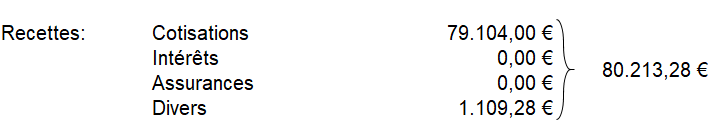 ASSOCIATION GENERALE DES CADRES – AGO 2024
21/02/2024
II. DÉPENSES
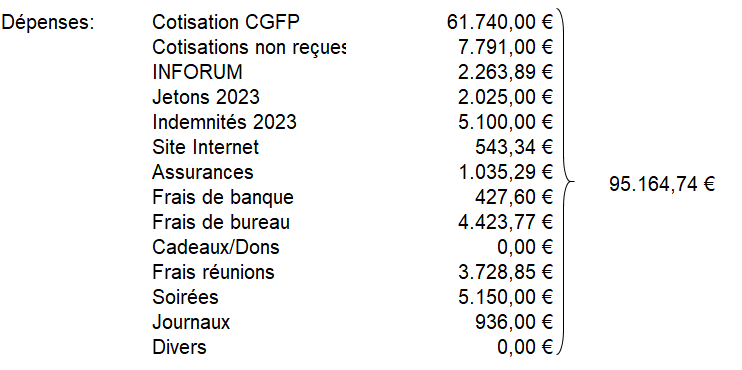 ASSOCIATION GENERALE DES CADRES – AGO 2023
21/02/2024
Actif à la fin de l’exercice
CCP				   109.275,11
BCEE c.c.	           102.262,70
Raiffeisen c.c.	     99.242,25
310.780,06
ASSOCIATION GENERALE DES CADRES – AGO 2024
21/02/2024
DECOMPTE
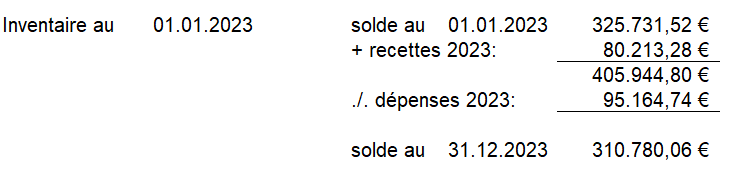 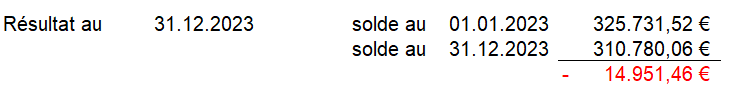 ASSOCIATION GENERALE DES CADRES – AGO 2024
21/02/2024
ASSOCIATION GENERALE DES CADRES – AGO 2023
21/02/2024
ORDRE DU JOUR
le 21 février 2024
Allocution de bienvenue par le Président Steve Keipes

Rapport d’activité par le Secrétaire général Daniel Nestler

Rapport du Trésorier Pascal Recken sur les comptes 2023

Rapport des réviseurs de caisse

Désignation des réviseurs de caisse pour l’exercice 2024

Présentation et vote du projet de budget pour l’exercice 2024

Fixation de la cotisation pour l’exercice 2025

Election d’un nouveau comité

Proposition et vote de modifications à apporter aux statuts de l’AGC

Discussion et divers
21/02/2024
ASSOCIATION GENERALE DES CADRES – AGO 2024
ORDRE DU JOUR
le 21 février 2024
Allocution de bienvenue par le Président Steve Keipes

Rapport d’activité par le Secrétaire général Daniel Nestler

Rapport du Trésorier Pascal Recken sur les comptes 2023

Rapport des réviseurs de caisse

Désignation des réviseurs de caisse pour l’exercice 2024

Présentation et vote du projet de budget pour l’exercice 2024

Fixation de la cotisation pour l’exercice 2025

Election d’un nouveau comité

Proposition et vote de modifications à apporter aux statuts de l’AGC

Discussion et divers
21/02/2024
ASSOCIATION GENERALE DES CADRES – AGO 2024
ORDRE DU JOUR
le 21 février 2024
Allocution de bienvenue par le Président Steve Keipes

Rapport d’activité par le Secrétaire général Daniel Nestler

Rapport du Trésorier Pascal Recken sur les comptes 2023

Rapport des réviseurs de caisse

Désignation des réviseurs de caisse pour l’exercice 2024

Présentation et vote du projet de budget pour l’exercice 2024 

Fixation de la cotisation pour l’exercice 2025

Election d’un nouveau comité

Proposition et vote de modifications à apporter aux statuts de l’AGC

Discussion et divers
21/02/2024
ASSOCIATION GENERALE DES CADRES – AGO 2024
Projet Budget 2024
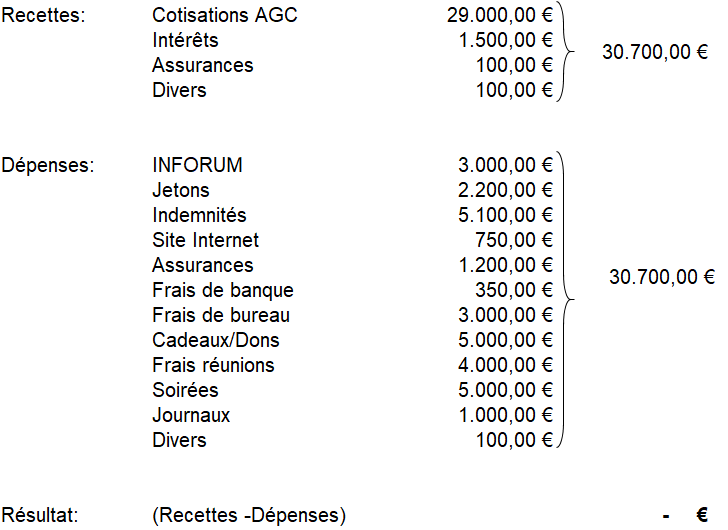 ASSOCIATION GENERALE DES CADRES – AGO 2024
21/02/2024
ORDRE DU JOUR
le 21 février 2024
Allocution de bienvenue par le Président Steve Keipes

Rapport d’activité par le Secrétaire général Daniel Nestler

Rapport du Trésorier Pascal Recken sur les comptes 2023

Rapport des réviseurs de caisse

Désignation des réviseurs de caisse pour l’exercice 2024

Présentation et vote du projet de budget pour l’exercice 2024 

Fixation de la cotisation pour l’exercice 2025

Election d’un nouveau comité

Proposition et vote de modifications à apporter aux statuts de l’AGC

Discussion et divers
21/02/2024
ASSOCIATION GENERALE DES CADRES – AGO 2024
ORDRE DU JOUR
le 21 février 2024
Allocution de bienvenue par le Président Steve Keipes

Rapport d’activité par le Secrétaire général Daniel Nestler

Rapport du Trésorier Pascal Recken sur les comptes 2023

Rapport des réviseurs de caisse

Désignation des réviseurs de caisse pour l’exercice 2024

Présentation et vote du projet de budget pour l’exercice 2024 

Fixation de la cotisation pour l’exercice 2025

Election d’un nouveau comité

Proposition et vote de modifications à apporter aux statuts de l’AGC

Discussion et divers
21/02/2024
ASSOCIATION GENERALE DES CADRES – AGO 2024
Elections pour le comité exécutif 2024
Les candidats:

DEMUTH Elisabeth		Contrôle médical de la sécurité sociale
DENNEWALD Georges		Retraité
EICHERS Gilbert		Adm. des Contributions directes
FECK Claude			POST
FELGEN Maryse		Adm. des Contributions directes
FEYEREISEN Marc		Education	
HANSEN Guy			Adm. des Contributions directes
KAISER Joachim		Adm. des Contributions directes
KAYL Marc			Justice
KEIPES Steve			Adm. Des Douanes et Accises
LENTZ Charles			Retraité
LUCIANI Lynn			Adm. Des Douanes et Accises
MALL Christian			Enregistrement, Domaines et TVA
NESTLER Daniel		POST
SIUDA Stéphanie		Enregistrement, Domaines et TVA
RECKEN Pascal			Enregistrement, Domaines et TVA
THILL Irène			Retraitée
WOLFF Romain			Enregistrement, Domaines et TVA
ZIMMER Laurent		Justice
21/02/2024
ASSOCIATION GENERALE DES CADRES – AGO 2021
ORDRE DU JOUR
le 21 février 2024
Allocution de bienvenue par le Président Steve Keipes

Rapport d’activité par le Secrétaire général Daniel Nestler

Rapport du Trésorier Pascal Recken sur les comptes 2023

Rapport des réviseurs de caisse

Désignation des réviseurs de caisse pour l’exercice 2024

Présentation et vote du projet de budget pour l’exercice 2024 

Fixation de la cotisation pour l’exercice 2025

Election d’un nouveau comité

Proposition et vote de modifications à apporter aux statuts de l’AGC

Discussion et divers
21/02/2024
ASSOCIATION GENERALE DES CADRES – AGO 2024
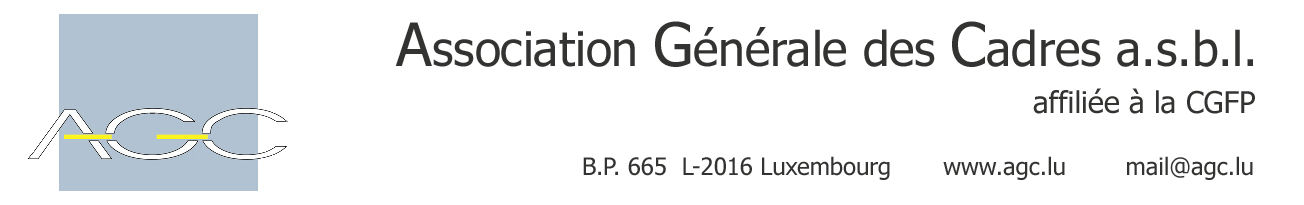 Proposition et vote de modifications à apporter aux statuts


Le quorum nécessaire n’est pas atteint.
Association générale des cadres AGC/CGFP
ORDRE DU JOUR
le 21 février 2024
Allocution de bienvenue par le Président Steve Keipes

Rapport d’activité par le Secrétaire général Daniel Nestler

Rapport du Trésorier Pascal Recken sur les comptes 2023

Rapport des réviseurs de caisse

Désignation des réviseurs de caisse pour l’exercice 2024

Présentation et vote du projet de budget pour l’exercice 2024 

Fixation de la cotisation pour l’exercice 2025

Election d’un nouveau comité

Proposition et vote de modifications à apporter aux statuts de l’AGC

Discussion et divers
21/02/2024
ASSOCIATION GENERALE DES CADRES – AGO 2024
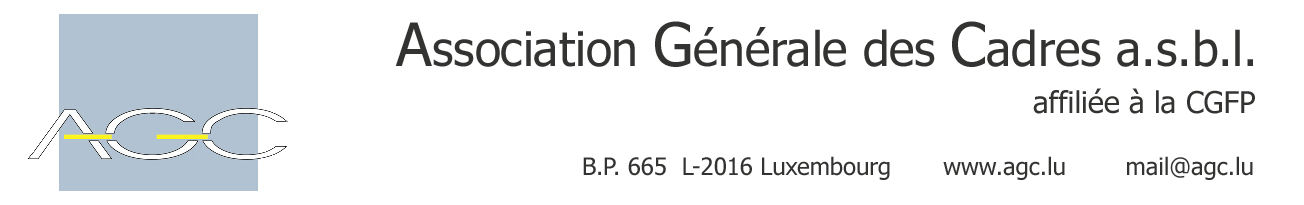 Assemblée générale extraordinairedu 21 février 2024
Proposition et vote de modifications à apporter aux statuts
Association générale des cadres AGC/CGFP
Modifications statutaires proposées lors de l’assemblée générale extraordinaire du 21 février 2024
Les modifications statutaires proposées comprennent plusieurs volets:
 
Adaptation à la nouvelle terminologie se rapportant à la rubrique «Douanes»
Représentation des agents du groupe de traitement B1, sous-groupe technique
Représentation partielle des agents du groupe de traitement A2, sous-groupe scientifique et technique
Association générale des cadres AGC/CGFP
Modifications statutaires proposées lors de l’assemblée générale extraordinaire du 21 février 2024
Affiliation
 
Art. 5 Peuvent être affiliés les agents
des sous-groupes administratif, technique et à attributions particulières du groupe B1 de la catégorie B des de la rubriques « Administration générale » et du sous-groupe des douanes du groupe B1 de la catégorie B de la rubrique « Douanes », ainsi que de l’ancienne carrière de l’informaticien diplômé
(…)

Après concertation avec la FGEC, les agents du sous-groupe technique du groupe de traitement B1 seront également représentés par l’AGC. Une étroite collaboration entre les deux associations sera mise en place.
Étant donné que la rubrique «Douanes» a adopté sa propre terminologie, le texte de l’article a été modifié pour en rendre compte.
Association générale des cadres AGC/CGFP
Modifications statutaires proposées lors de l’assemblée générale extraordinaire du 21 février 2024
Affiliation
 
Art. 5 Peuvent être affiliés les agents
(…)
du sous-groupe administratif du groupe A2 de la catégorie A des de la rubriques « Administration générale » et du sous-groupe des douanes du groupe A2 de la catégorie A de la rubrique « Douanes »
(…)
 
Étant donné que la rubrique «Douanes» a adopté sa propre terminologie, le texte de l’article a été modifié pour en rendre compte.
Association générale des cadres AGC/CGFP
Modifications statutaires proposées lors de l’assemblée générale extraordinaire du 21 février 2024
Affiliation
 
Art. 5 Peuvent être affiliés les agents
(…)
(…)
du sous-groupe scientifique et technique du groupe A2 de la catégorie A de la rubrique « Administration générale » qui ont fait usage d’un mécanisme de changement de groupe de traitement
(…)
 
Les discussions menées avec l’AGITE au sujet du sous-groupe scientifique et technique ont résulté dans la formulation du nouveau point c) de l’article. Cette formulation permet de donner satisfaction aux deux associations: l’AGC ne perd pas les membres du sous-groupe technique du groupe de traitement B1 pouvant bénéficier de la voie expresse dans le groupe de traitement A2 et les agents détenteurs d’un diplôme correspondant au groupe de traitement A2 peuvent seulement être recrutés par l’AGITE.
Association générale des cadres AGC/CGFP
QUESTIONS ?
ASSOCIATION GENERALE DES CADRES – AGO 2023
21/02/2024
Merci !Gudden Appetit
21/02/2024
Page 49
POST Luxembourg - Confidentiel - Titre de la présentation